ỦY BAN NHÂN DÂN QUẬN LONG BIÊN
TRƯỜNG MẦM NON LONG BIÊN
LĨNH VỰC PHÁT TRIỂN NHẬN THỨC
HOẠT ĐỘNG LÀM QUEN VỚI TOÁN
ĐỀ TÀI : ÔN CHẮP GHÉP CÁC HÌNH 
TẠO RA HÌNH MỚI
LỨA TUỔI : 3 -4 TUỔI
LỚP : MGB C1
NGƯỜI DẠY : LÊ THỊ HÒA
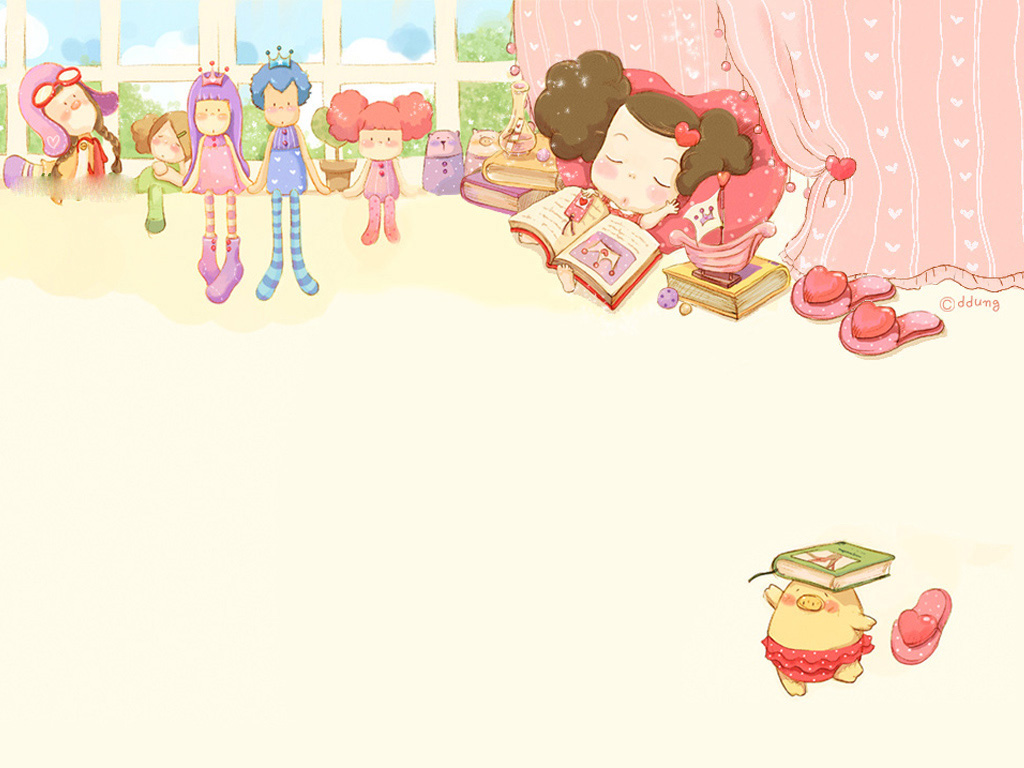 Phần 1: Giải đố đoán hình
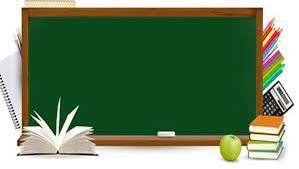 Một góc vuôngHai góc nhọn    Ba cạnh như ai     Đố biết hình gì?
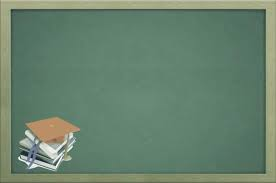 Vuông bốn gócCạnh bằng nhauBạn nào giỏiĐọc tên tôi?
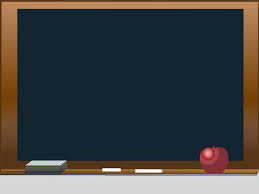 Họ Hình tên Nhật là em Cũng có 4 cạnh mà chẳng bằng nhauĐố rồi các bạn giải mauTên thì như  vậy hình gì nói đi?
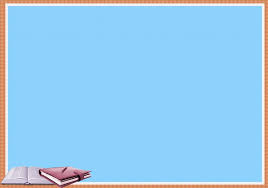 Béo trục béo trònChỉ  lăn không đứngKhông cạnh, không gócĐố biết hình gì?
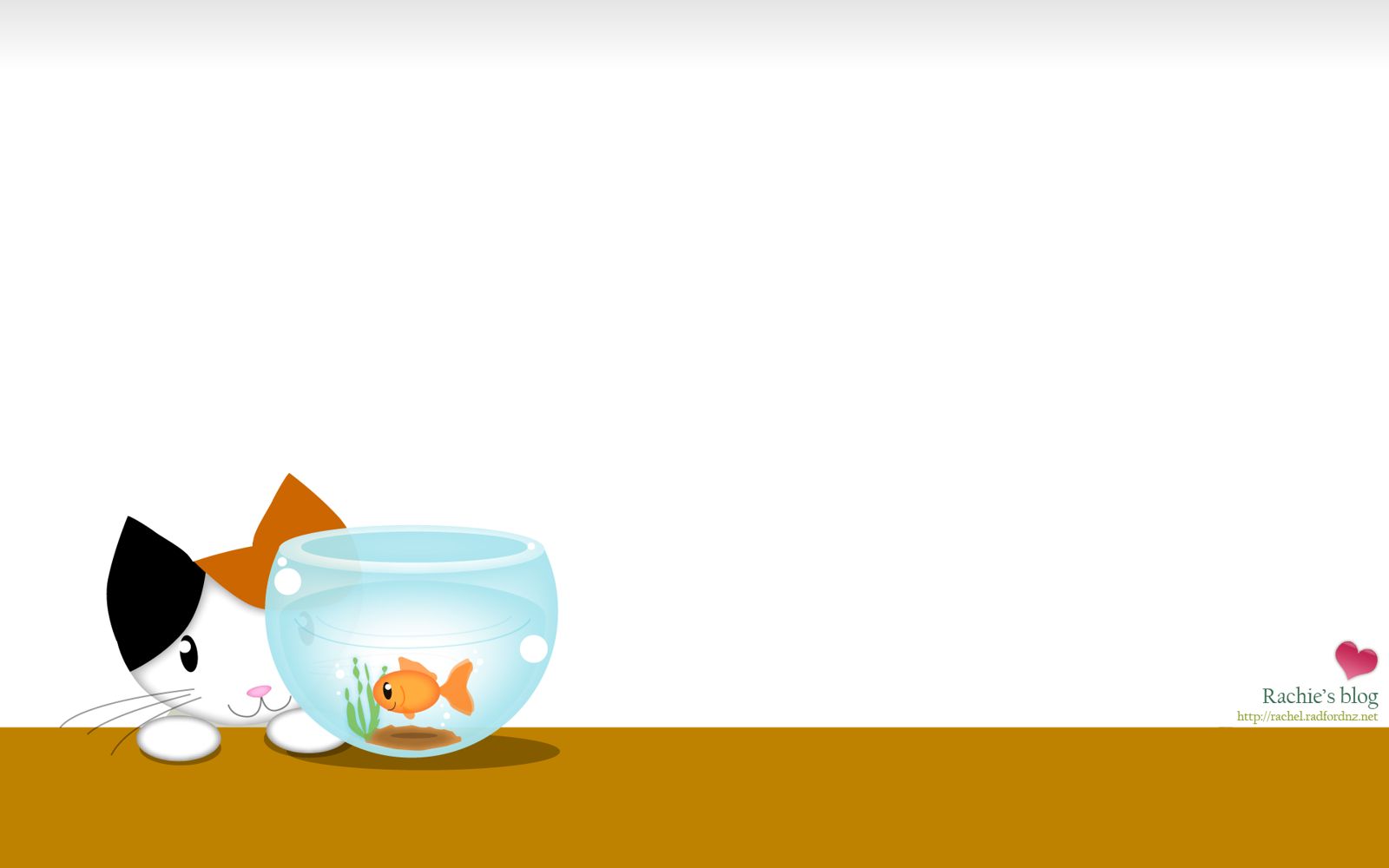 Phần 2: Hình học ngộ nghĩnh
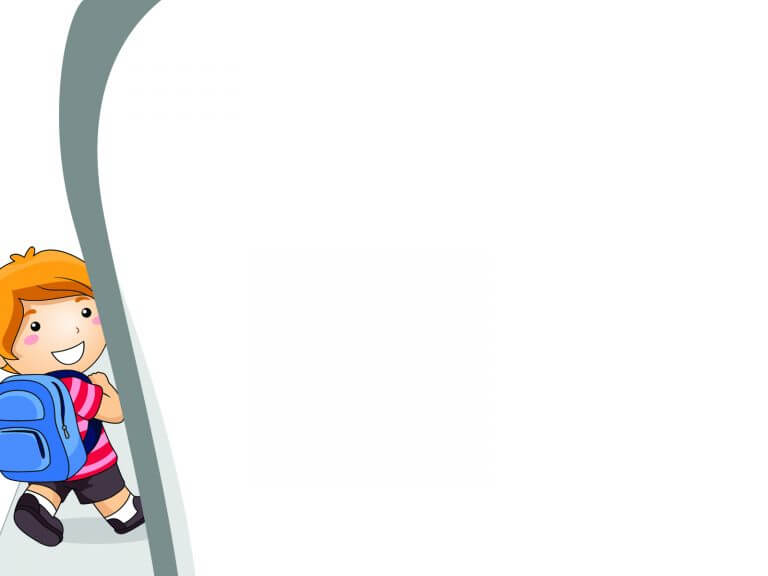 Hoạt động 2: Chắp ghép  các hình học để tạo thành hình mới.Chắp ghép hai hình vuông thành hình chữ nhật
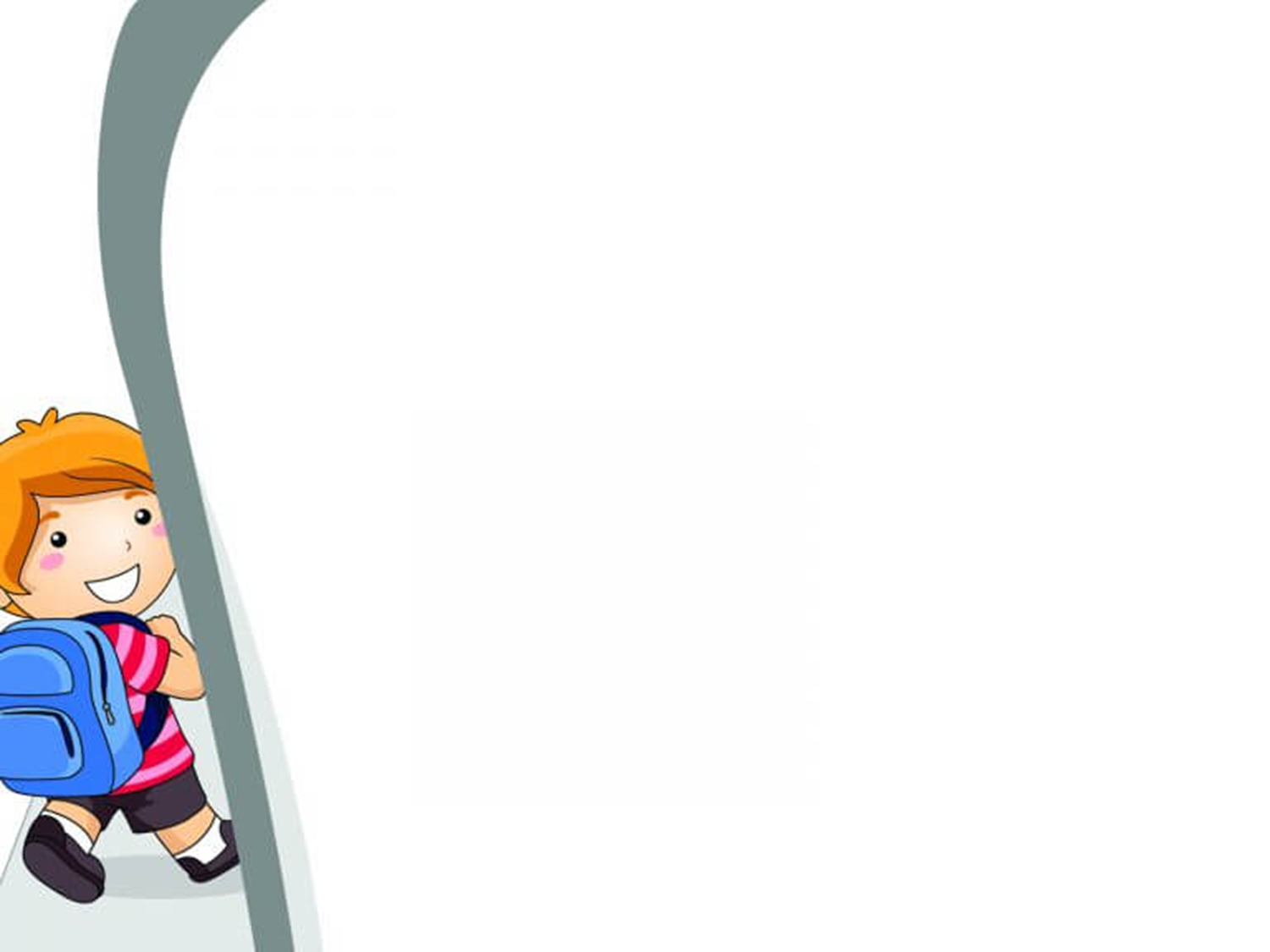 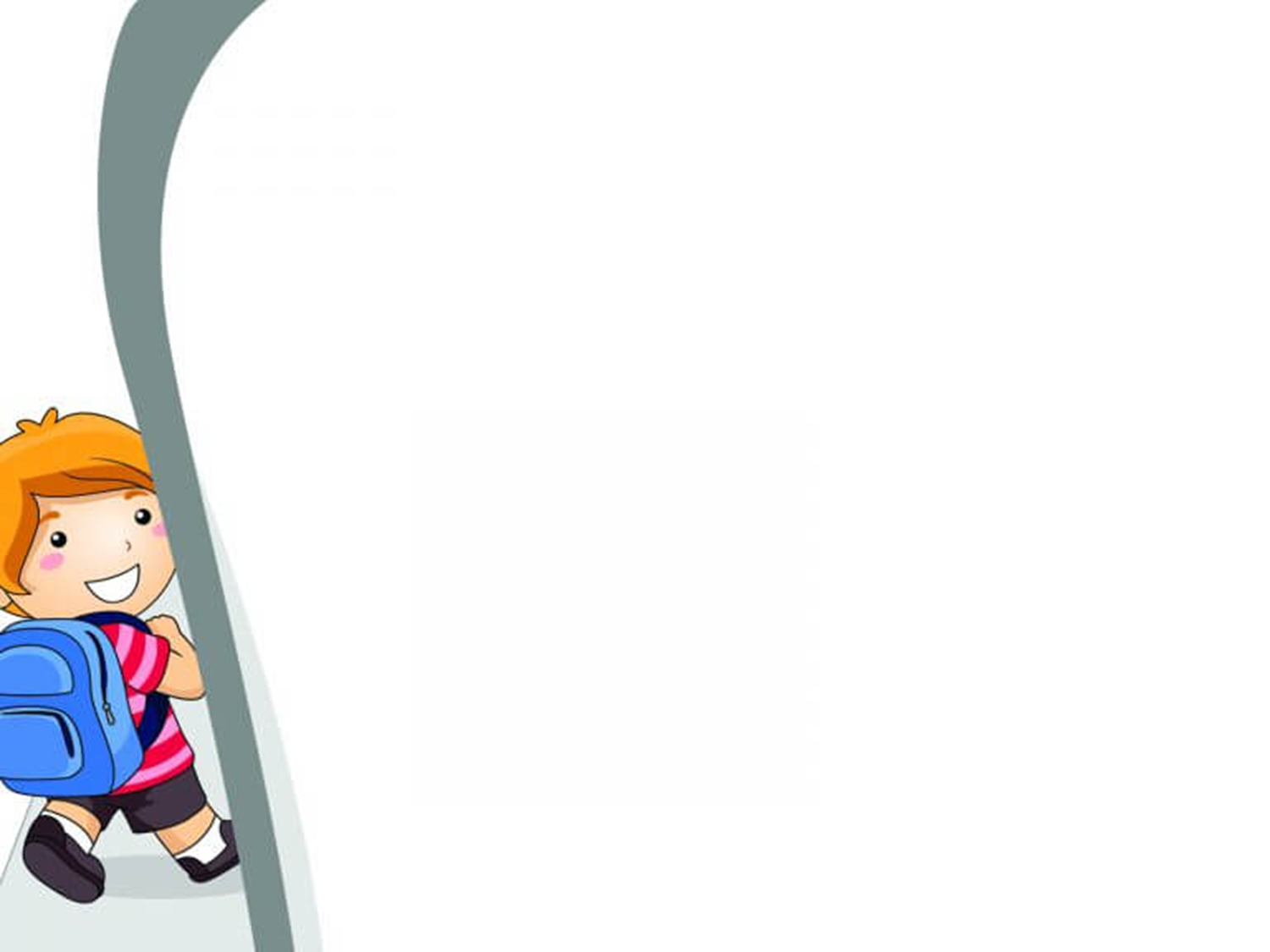 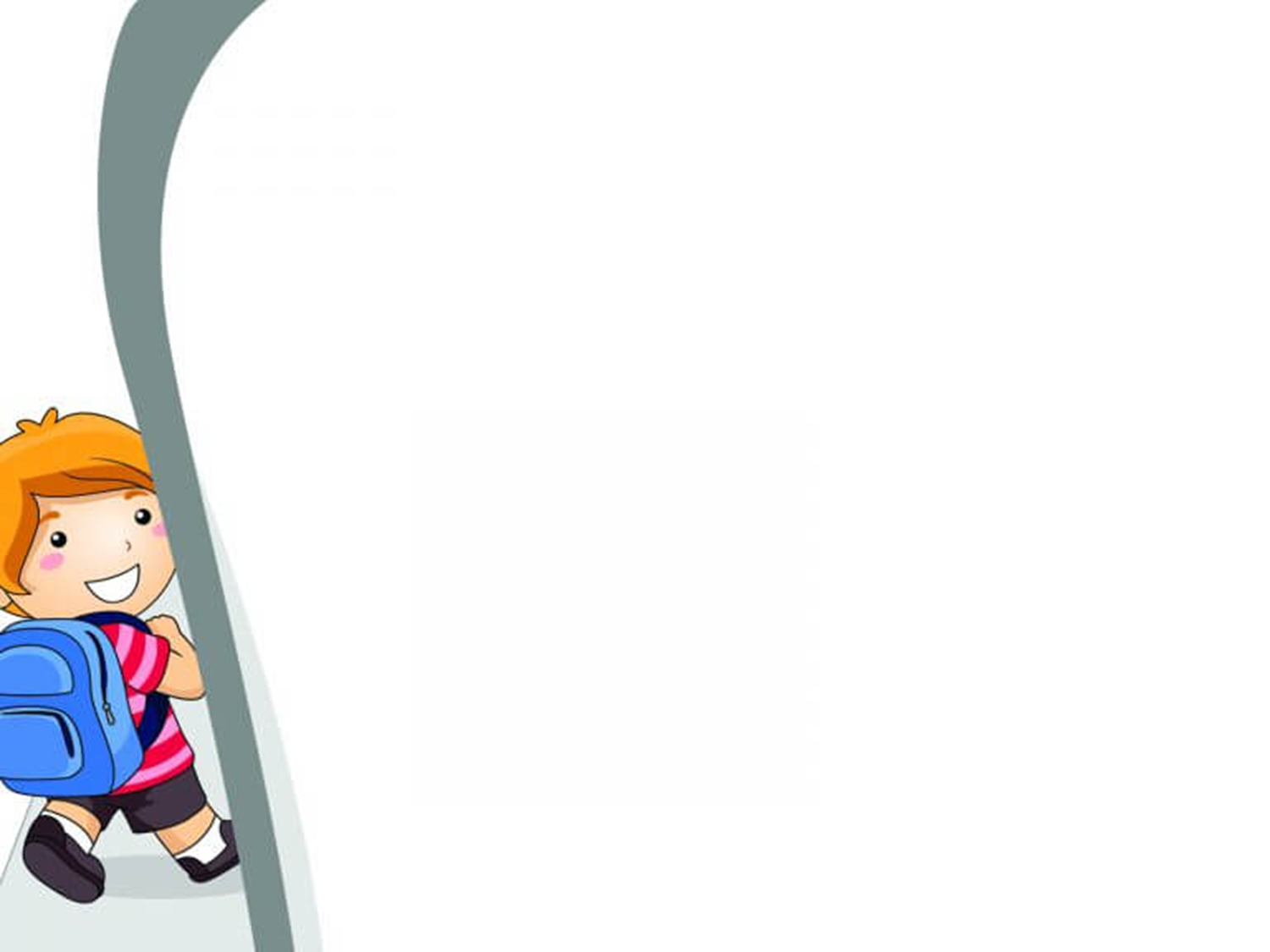 Chắp ghép hai hình chữ nhật thành 1 hình vuông
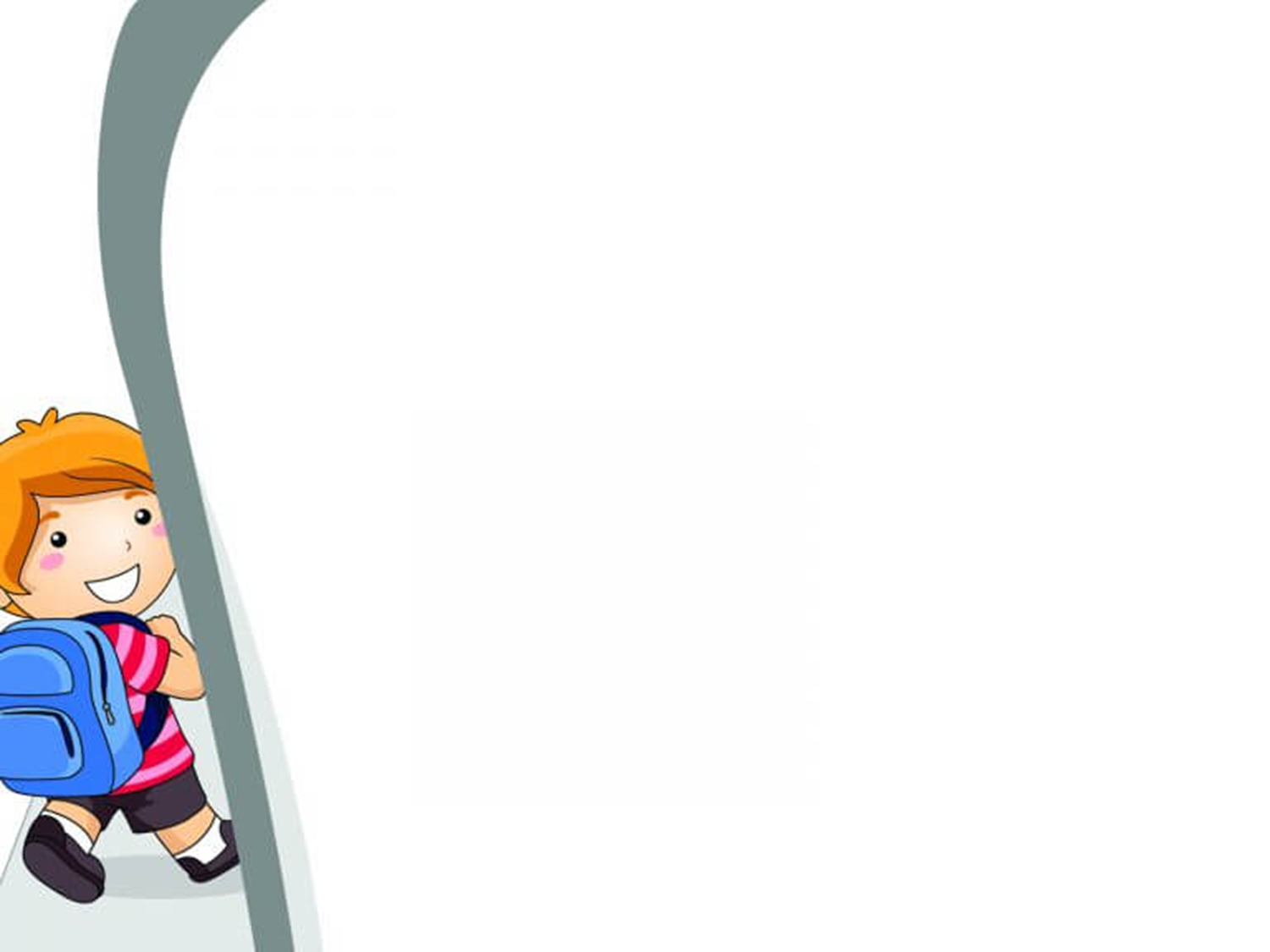 Chắp ghép hai hình chữ nhật thành 1 hình vuông
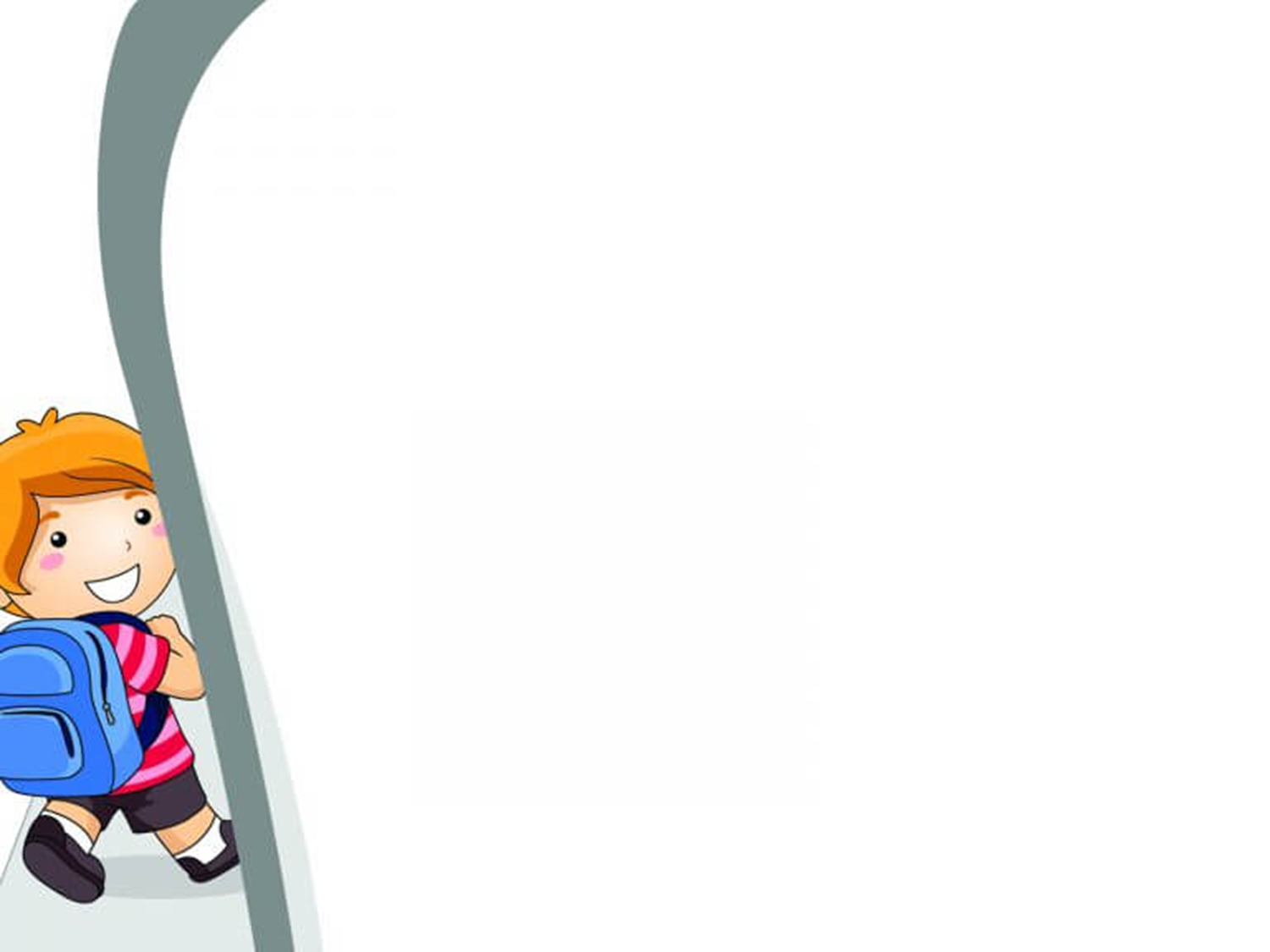 Chắp ghép hai hình tam giác thành 1 hình vuông
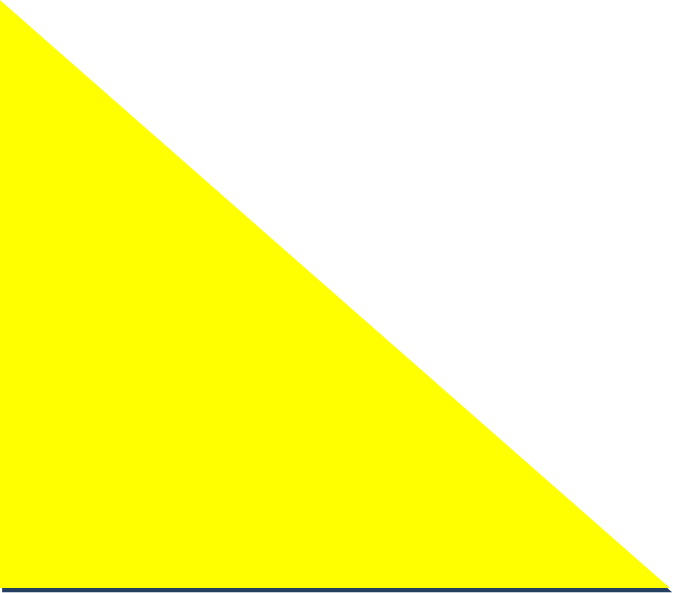 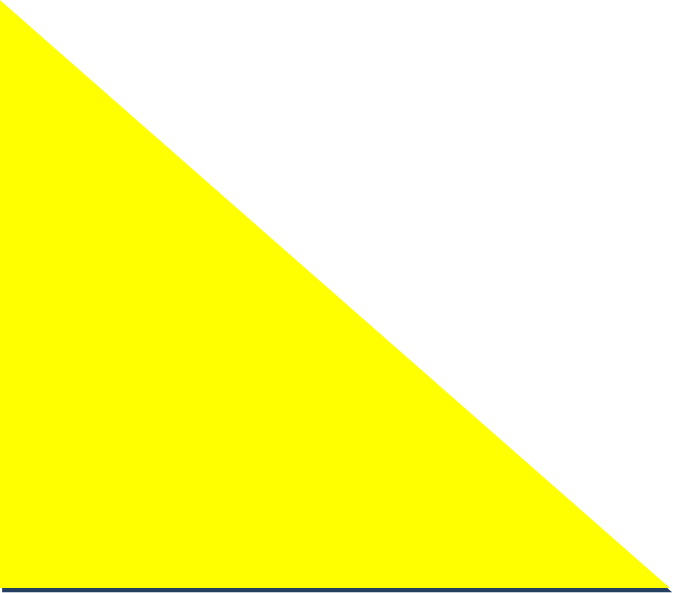 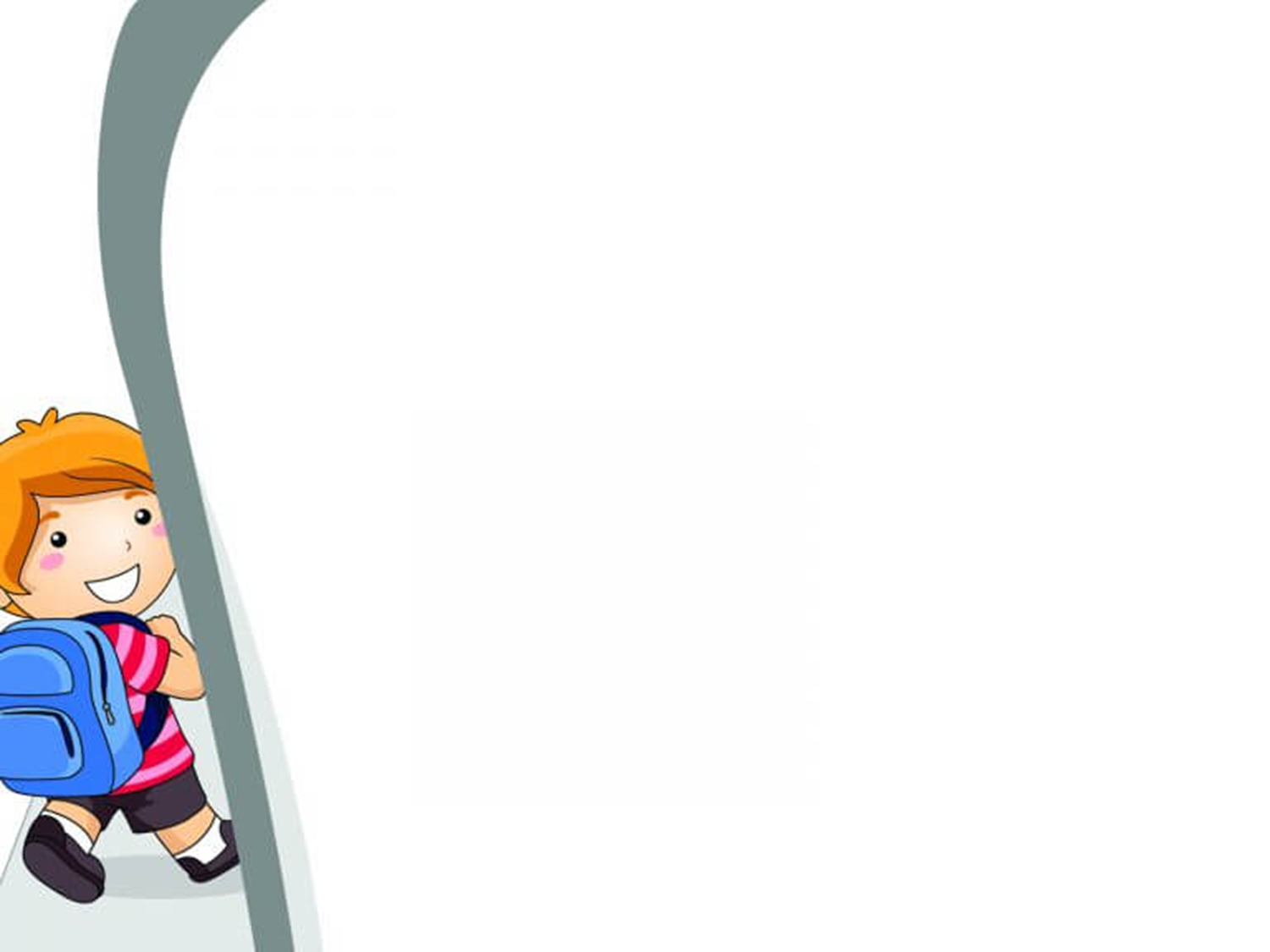 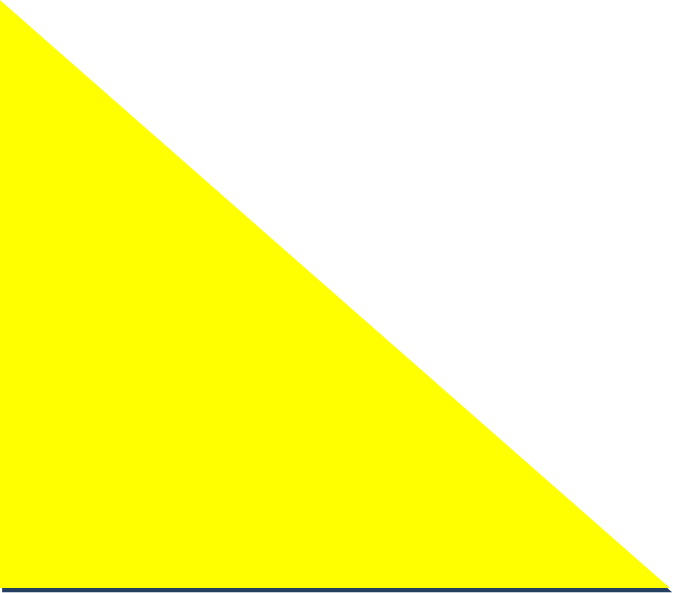 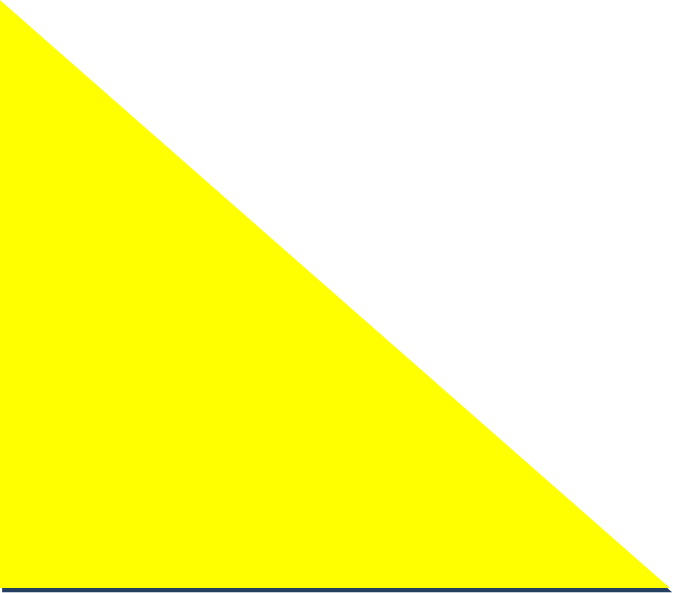 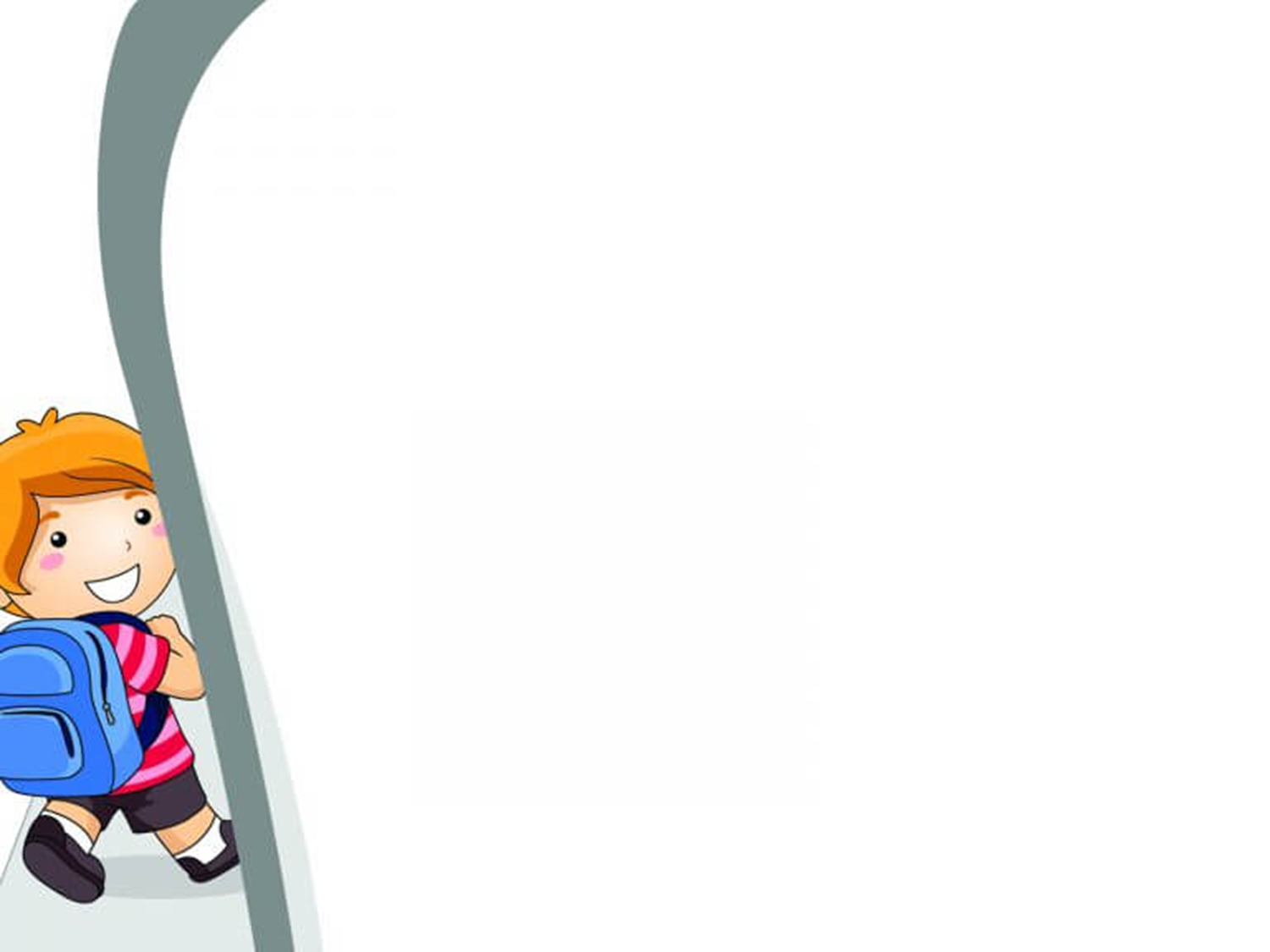 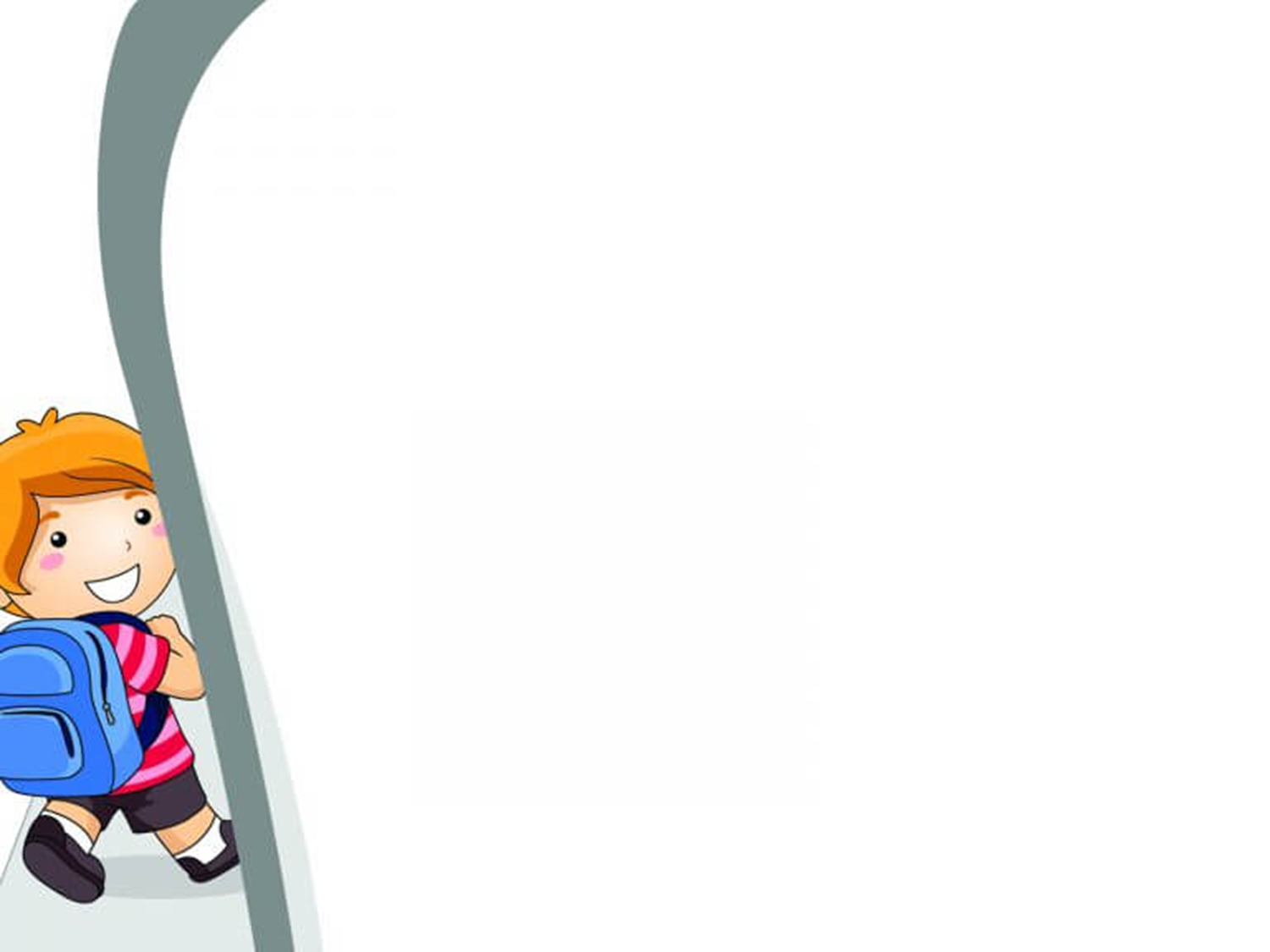 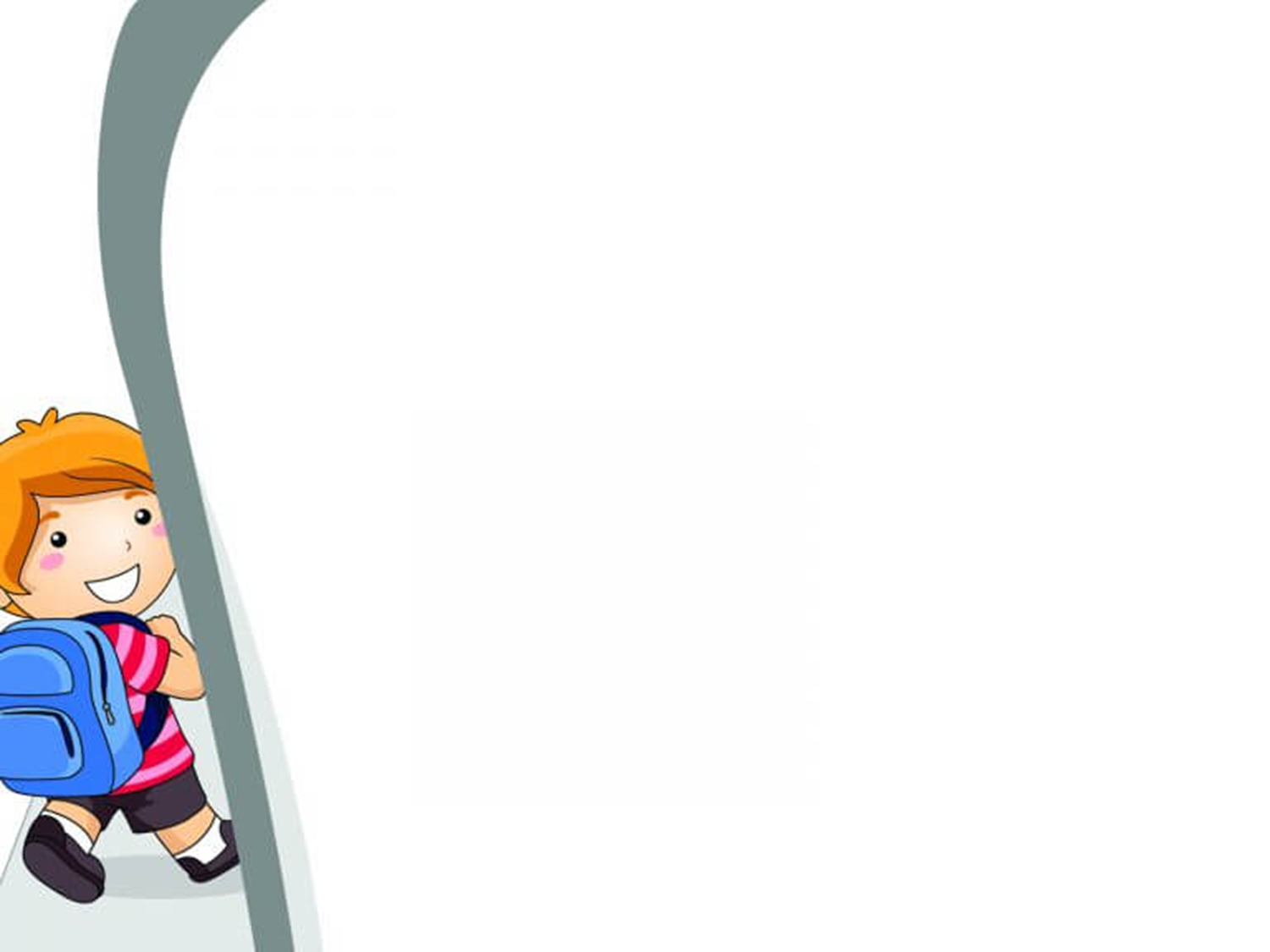 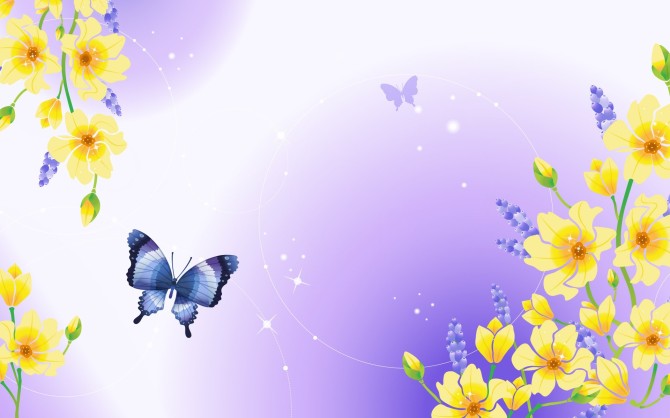 Phần 3: Bé trổ tài
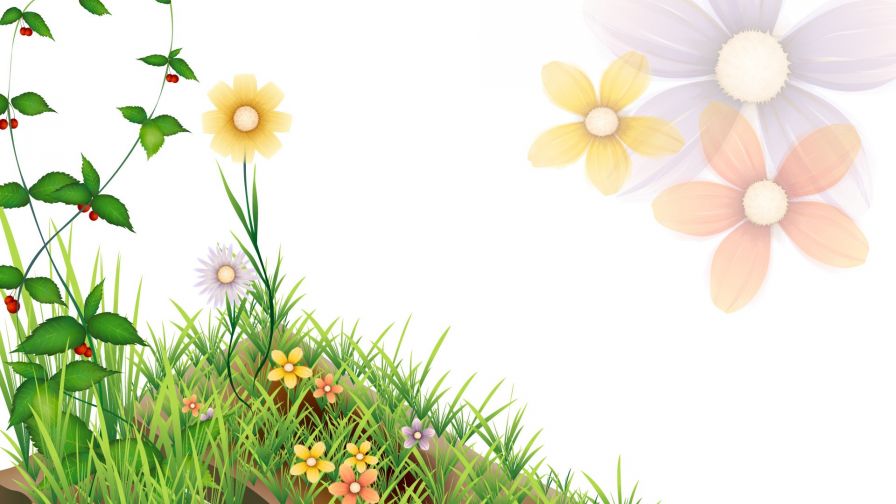 Trò chơi 1: Ai nhanh hơn.
Trò chơi 2: đội nào nhanh nhất